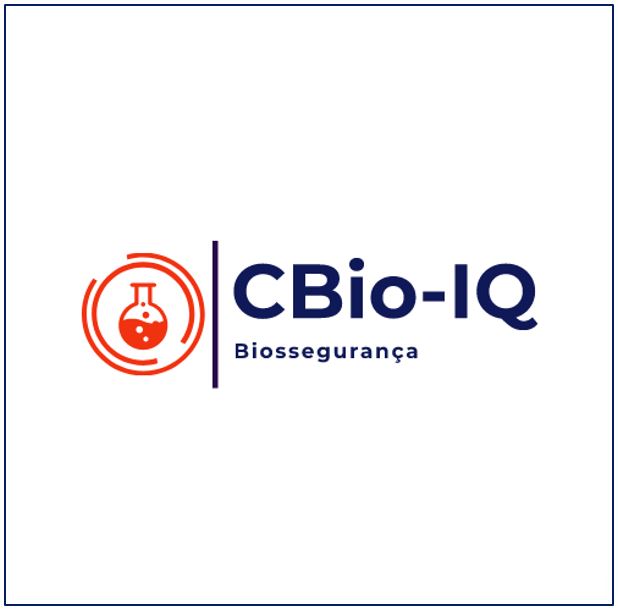 CORONAVÍRUS
SAÍDA
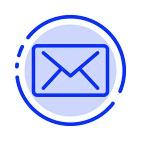 biossegurança.egq.comissão@id.uff.br